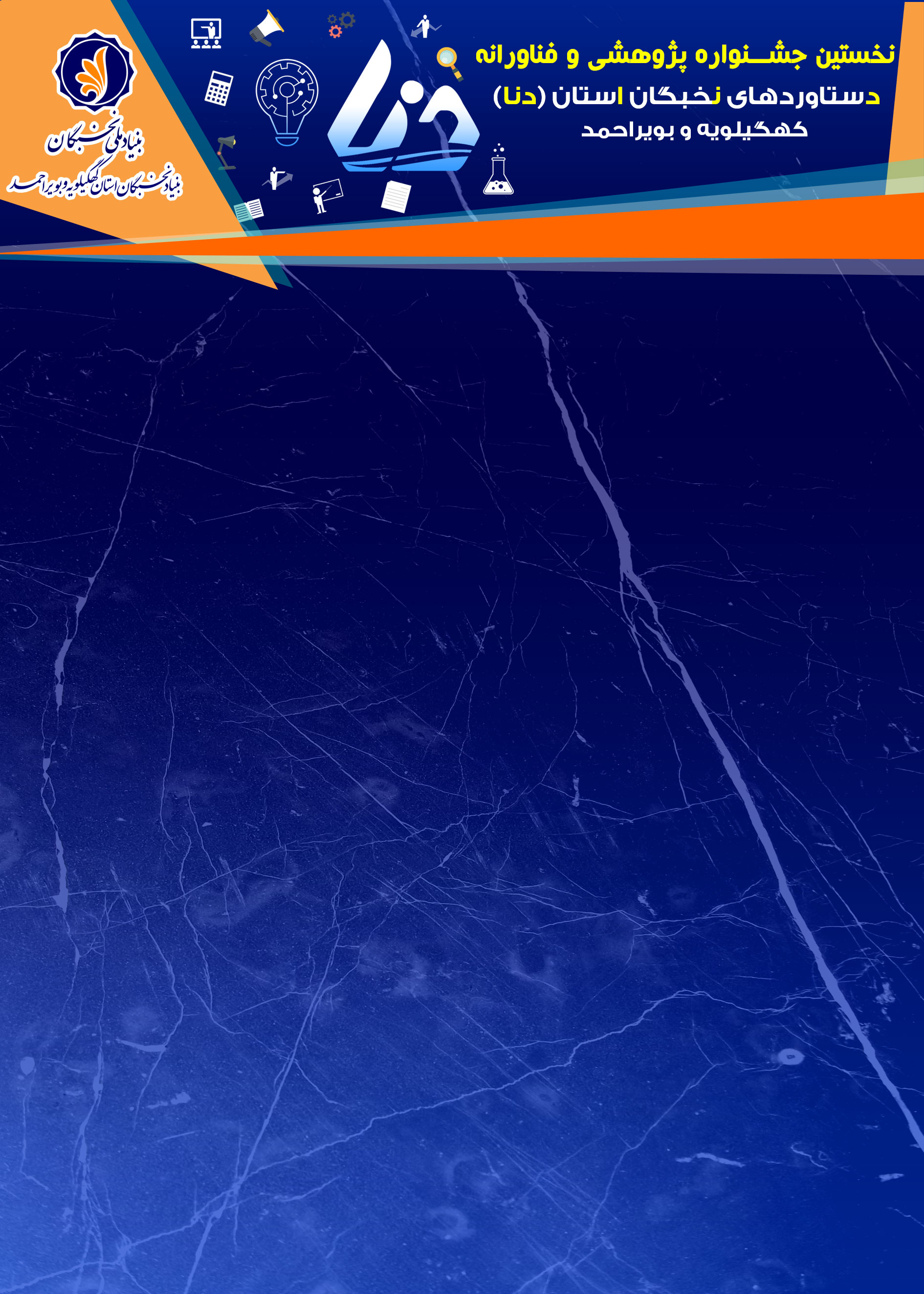 عنوان:
نویسنده:
تسهیلات استفاده شده در بنیاد:
اطلاعات:
عکس‌ها و تصاویر از نظر اندازه و وضوح به صورت شفاف و گویا تنظیم شوند. تمامی شکل‌ها و جداول ارائه شده باید داراي عنوان و ارجاع به منابع باشند.
چکیده: 
برای تهیه پوستر به نکات زیر دقت کنید:

اندازه  قلم متن اصلی 26، B Nazanin برای متون فارسی می باشد. برای لغات انگلیسی از  فونت Time New Romance و دو سایز کوچکتر از اندازه قلم فارسی استفاده شود.
اندازه فونت عنوان مقاله 50 B Titr و زیرعنوان‌ها 30 می‌باشد.
زیر عنوان 1 باید شامل چکیده مقاله باشد.
آخرین زیرعنوان باید شامل چند مرجع منتخب استفاده شده در پوستر باشد.
تمامی شکل‌ها و جداول ارائه شده باید دارای عنوان باشند.
ابعاد پوستر: ابعاد پوستر 70×50 (50 سانتیمتر عرض و 70 سانتیمتر طول) و به صورت عمودی می‌باشد.
فاصله متن از لبه کاغذ باید 4 سانتیمتر باشد. 
پوستر باید در یک صفحه تهیه شود.
هر دو فایل pptx و pdf پوستر باید ارسال شود.
با توجه به فرمت ارائه شده برای مقالات پوستر، پژوهشگران محترم تا تاریخ 25 ابان 1401 فرصت دارند تا فایل‌های خود را در سایت آپلود نمایند.
نتایج و تحلیل:
نتایج طراحی و شبیه سازی (در صورت وجود)
سوال و هدف تحقیق:

متن
نتیجه گیری:
وجود بخش جمع‌بندي و نتيجه‌گيري پس از متن اصلي مقاله الزامي است.
مبانی نظری یا روش تحقیق:

متن